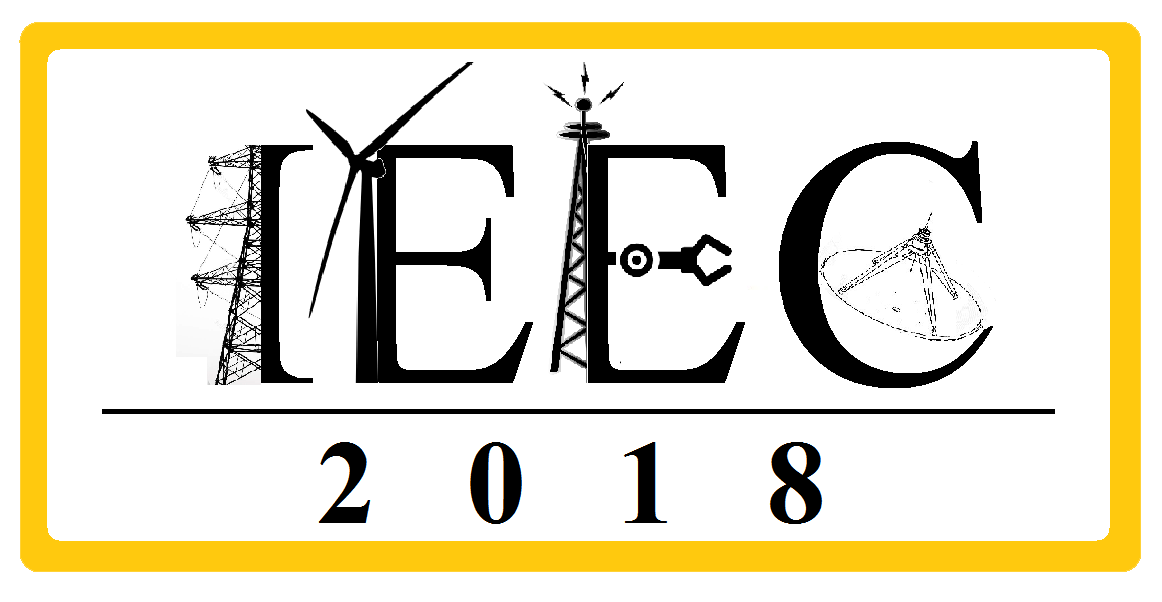 2018 3rd International Electrical Engineering Conference (IEEC 2018)           
Feb, 2018 in IEP Centre, Karachi, Pakistan
Preparation of Poster for the 3rd IEEC 2018
 Author-A1 , Author-B 2* and  Author-C3
1,3 Department of Electrical Engineering, NED University of Engineering and Technology,
Karachi, 75290, Pakistan (email@neduet.edu.pk, email@neduet.edu.pk)
2 School of Mechatronics, GIST,
Gwangju, 61005, Korea (email@gist.ac.kr) * Corresponding author
Abstract
Results and Discussions
Motivation
Proposed Method
Conclusion